Health Promotion and Wellness

GNRS 5521: Clinical Role Practicum Case Presentation
by
Elizabeth Lopez
On
January 27, 2014
____________________________________________
 THE UNIVERSITY OF TEXAS MEDICAL BRANCH AT GALVESTON
SCHOOL OF NURSING
“Going to jail saved my life.”
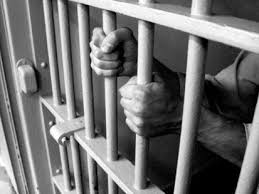 Mr. Smith is a 46 year old male with a medical history of COPD, morbid obesity, HTN, DM Type II, hyperlipidemia, GERD and sleep apnea.
His social history includes multiple incarcerations beginning at age 16. He has a 30 pack year history of smoking cigarettes. The patient also reports a strong history of marijuana and crack cocaine use.

Mr. Smith has been incarcerated since August 2013.
Upon entering prison, Mr. Smith was:

Dependent on continuous oxygen use in addition to the CPAP he used at night. 
Not aware he was diabetic with a HgA1c of 9.
Weighed 448.6 lbs with an increasing trend
Could not walk more than 10ft without having to stop and rest, therefor he used a wheelchair for transportation
Ate a high fat/high salt diet consisting of fast foods, fried foods, little to no fruits or vegetables, and drank mostly sodas.
Today, Mr. Smith:

Uses oxygen intermittently through out the day when needed and CPAP at night when sleeping
Has a HgA1C of 7
Weighs 380 lbs with a decreasing trend
Does physical therapy daily and can walk more than 200ft independently with a walker
Eats a low fat/low sodium diet with no sodas and limited sugared drinks
Plan of Care
COPD

Morbid Obesity

HTN

DM

Hyperlipidemia

GERD

Sleep apnea
Continue using O2 prn, monitor O2 sats daily, continue with current medication regimen.
Maintain low fat/low salt diet and continue with daily physical therapy exercise regimen.
Monitor VS daily, continue with current medication regimen.
Continue diet and exercise plan, oral medications, monitor HgA1C every 3 months.
Monitor lipid panel every 6 months, continue with current medication.
Monitor for signs of reflux and continue with medication.
Continue using CPAP at night, monitor O2 sats.
COPD
Teaching/Health promotion
Smoking cessation

Medications
Albuterol2.5mg/3ml Q6H prn
 ipratropium 0.02% nebulizer treatment Q6H prn 
Advair 250/50mcg 1 puff BID
Obesity
Moderate weight loss (7% body weight) 
Regular physical activity (150 min/wk) 
Dietary strategies, including reduced caloric and fat intake
Achieve dietary fiber intake of 14 g/1,000 kcal and whole grains 50% of grain intake
Hypertension
Monitor VS
130/48, 84
121/69, 79
129/64, 81
114/77, 79

Medications
ASA 81mg daily
lisinopril 5mg daily
Diabetes Type II
ADA recommended diet
Medication
metformin 500mg BID
HgA1c
August = 9
January = 7.1
Hyperlipidemia
Low cholesterol diet
Medication
Pravastatin 10mg daily
Lipid Panel results in August 2013
Total cholesterol = 245
LDL = 120
HDL = 44
Triglycerides = 185
Repeat lipid panel in February 2014
GERD
Monitor symptoms
Medications – PPI
Omeprazole 20mg daily
Sleep Apnea
Continue using CPAP machine at night
Continue weight loss program
References
American Diabetes Association. Standards of medical care in diabetes—2014. Diabetes Care. 2014;37(suppl 1):S14-S80
Kantz, P., Gerson, L., Vela, M. (2013). Diagnosis and Management of Gastroesophageal Reflux Disease. American College of Gastroenterology. 108:308–328
Lee, H., Kim, J., & Tagmazyan, K. (2013). Treatment of stable chronic obstructive pulmonary disease: the gold guidlines. Amarican Family Physician, 88(10), 655-663. 
Pfieger, M., Winslow, B., Millls, K., & Dauber, I. (2011). Medical management of stable coronary arter disease. American Family Physician, 83(7), 819-825. 
Ripsin, M. , Kang, H., Urban, R. (2009). Management of blood glucose in type 2 diabetes mellitus.  American Family Physician, 79(1):29-36.
Silverberg, D., Iaina, A., & Okenberg, A. (2002). Treating obstructive sleep apnea improves essential hypertension and quality of life. American Family Physician, 65(2), 229-237.